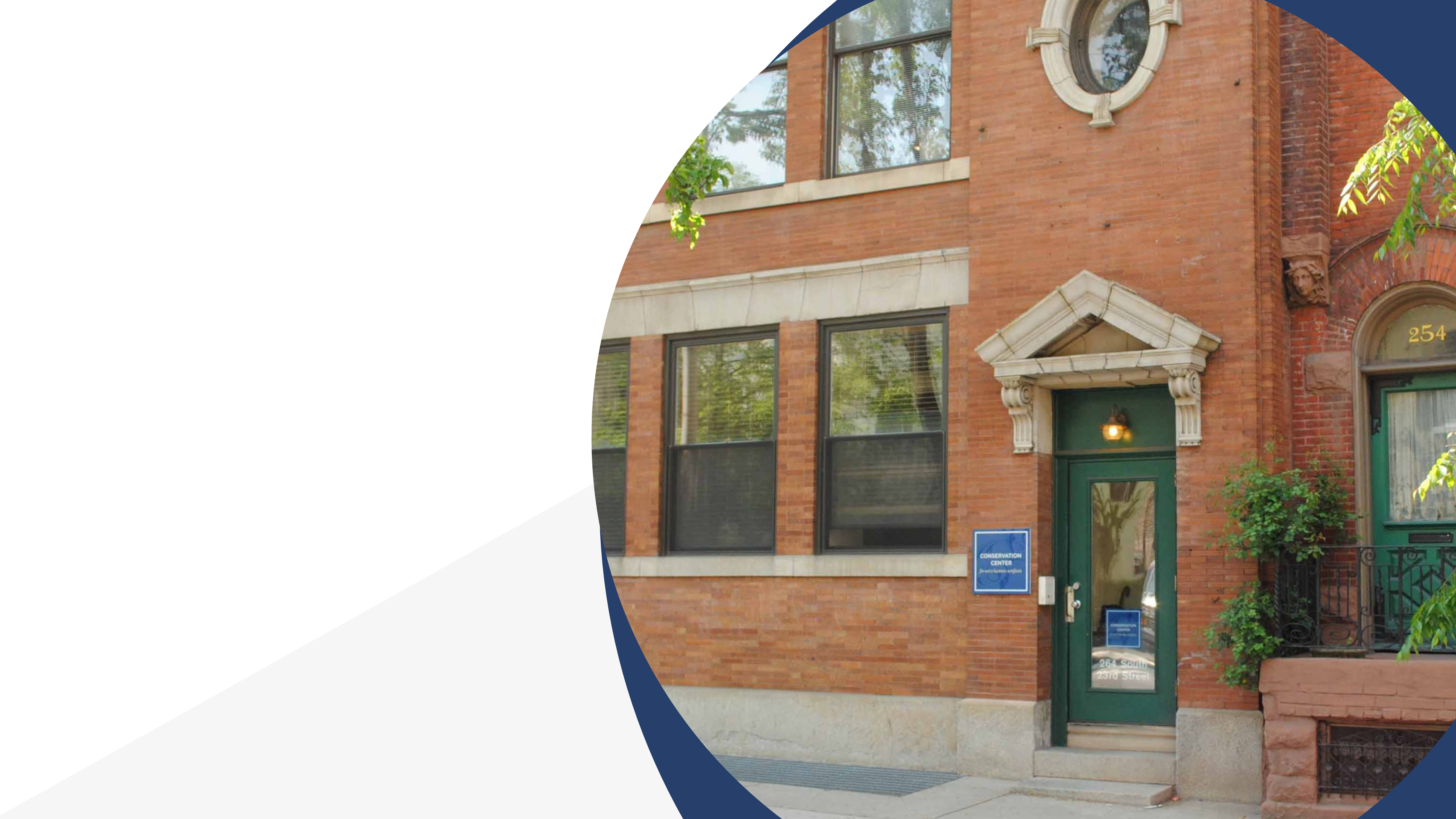 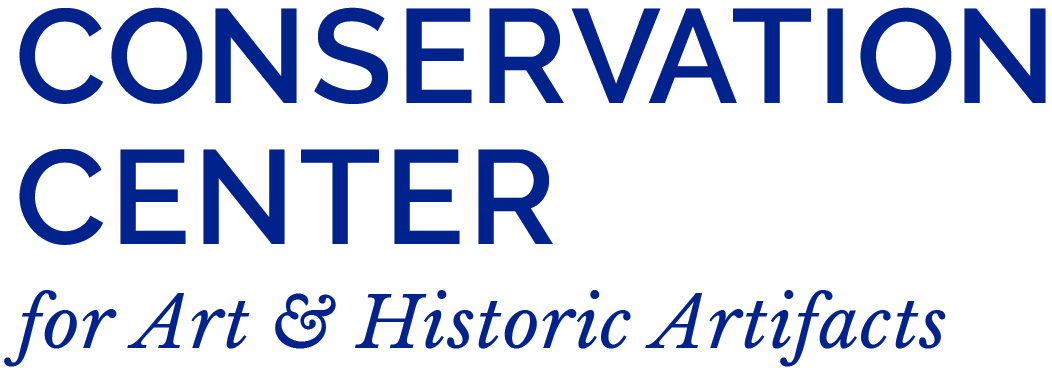 A Little Help from My Friends: Working with Emergency Service Providers
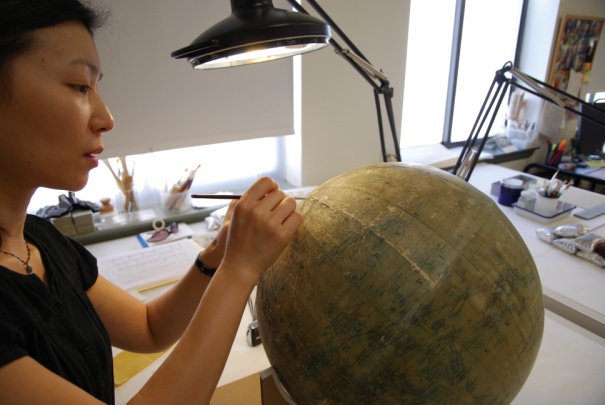 Conservation Center for Art & Historic Artifacts
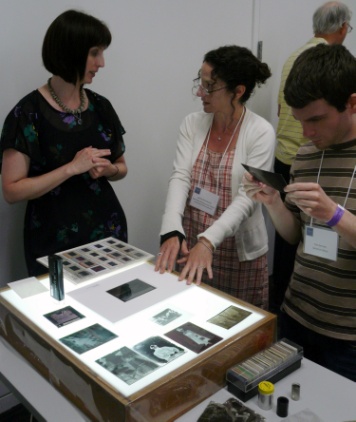 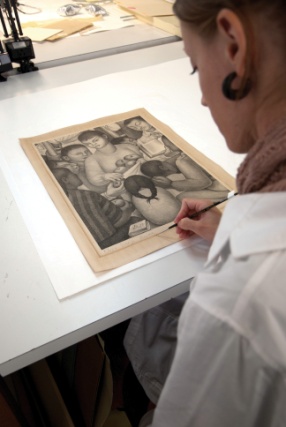 In a typical year: 

Preservation Services specialists complete over 50 survey projects.

 Approximately 60 CCAHA-sponsored workshops, conferences, webinars, and training sessions are presented.

 The Digital Imaging Services staff digitizes thousands of pages of fragile archival documents, books, and photographs.

 Conservators assess and treat more than 6,000 individual artifacts, from over 400 clients.

 Housing & Framing Services house approx. 75% of the artifacts treated (folder, sleeve, box, mat and frame, or sealed package).
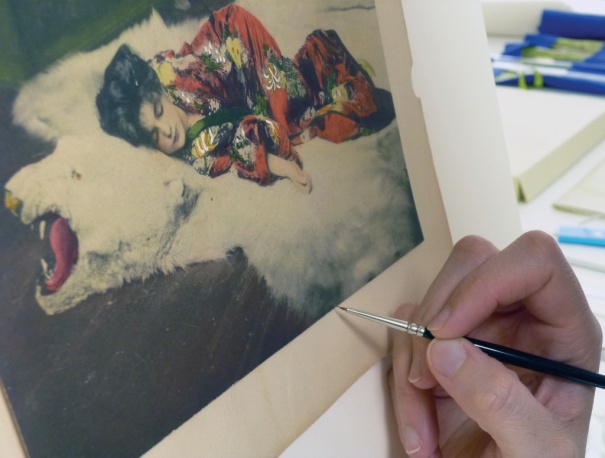 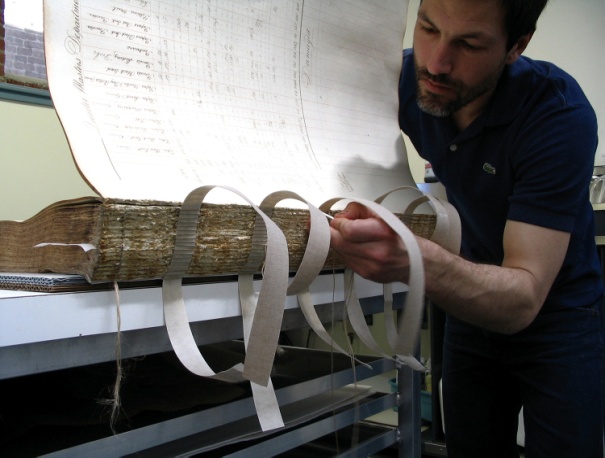 [Speaker Notes: And one quick note about the organization I work for, the Conservation Center is a regional conservation lab and preservation services facility. We are based in Philadelphia, but we work with organizations and clients all across the country. Our conservators treat paper-based objects like books, photographs, documents, artwork on paper, and more. Our preservation services staff work in the field, providing education programs and helping institutions plan for the future of their collections. 

As a preventive conservator, I work with both the conservation department and the preservation department to support preventive conservation projects and teaching. CCAHA also offers a wide range of digitization services, as well as fundraising assistance, housing and framing, and more. You can learn more about us and what we do at our website, ccaha.org.]
Disaster Preparedness and Recovery Services for Archives and Records
Preparedness Services


Site/Risk Assessment

Emergency Preparedness Profile

Master Service Agreements

Inventory Development

Training/Workshops

Project Consulting

Remote Climate Monitoring
Recovery Services

Freezer Stabilization
Vacuum Freeze Drying
Desiccant Drying
Archive Cleaning
Mold Remediation
Sterilization
Pest Eradication
Deodorization
Do your records look like this?
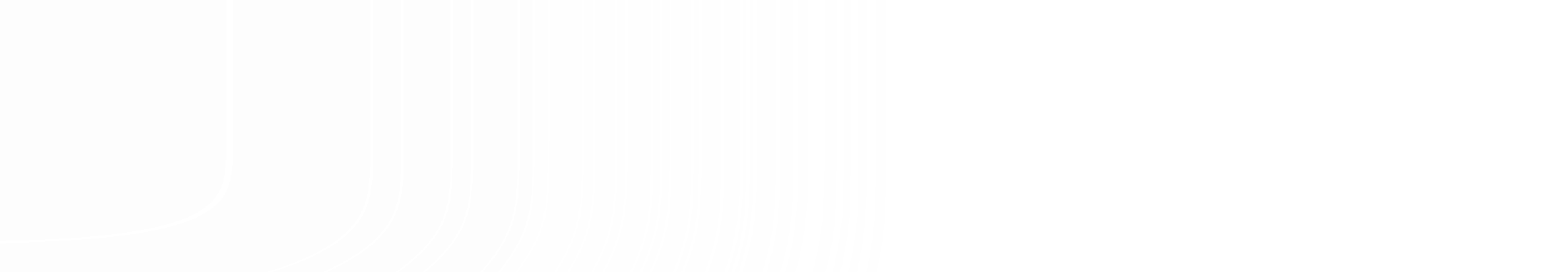 Or Like This………..
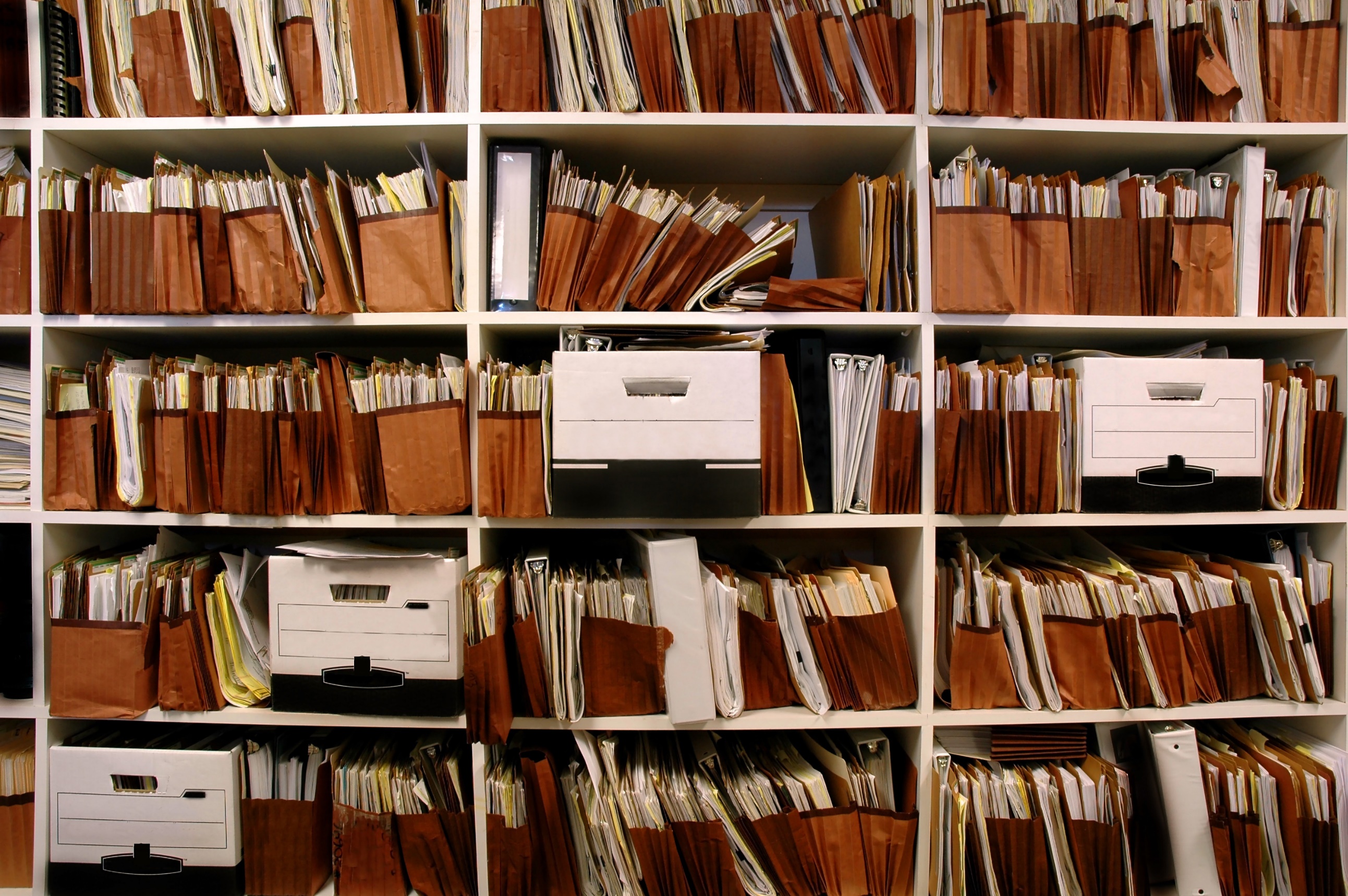 Or Maybe Like This…….
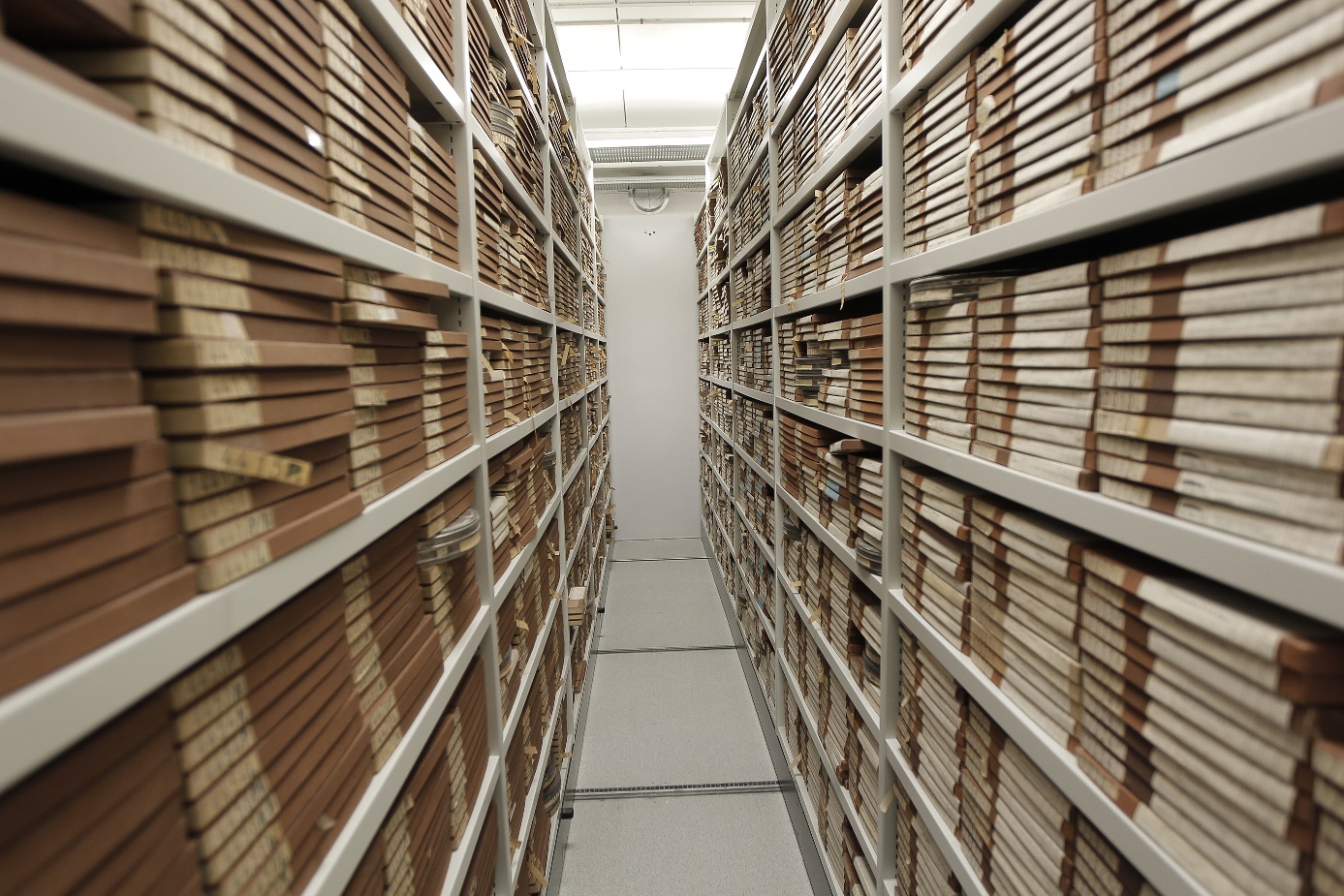 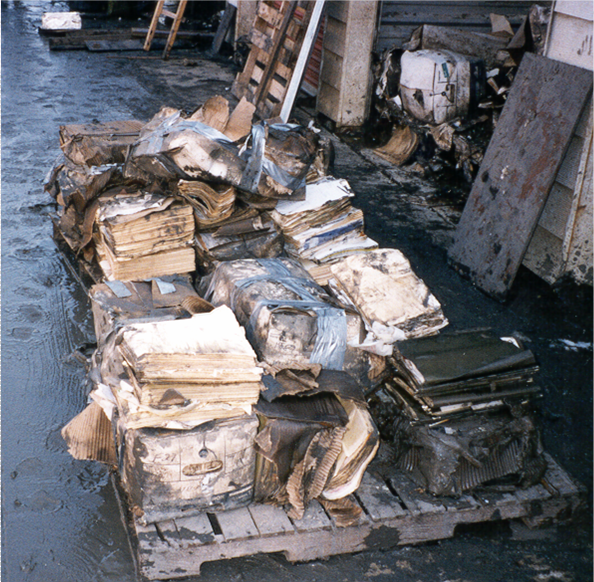 Flood Damage
Plan for Worst…
….Hope for Best
Restoration Methods
 of Success
Time is of the Essence – Response Time is key in emergency situation

   Secondary damage can occur in as little as 48 – 72 hours 
     (mold, swelling, staining, etc..)

   Maintain a process for controlling custody

   Prioritize health and safety of everyone involved                             

   Vet Vendors prior to emergency situation (develop relationship)

   Identify/Isolate the problem area

   Protect undamaged archives from the problem
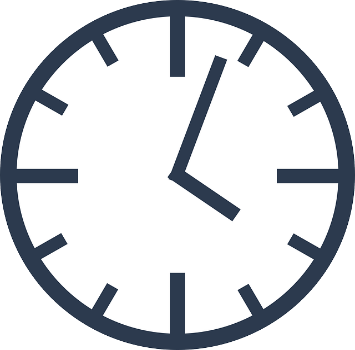 Importance of Response Time
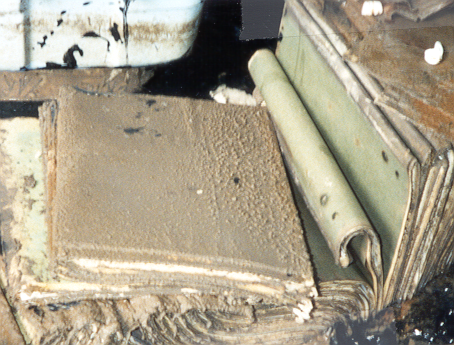 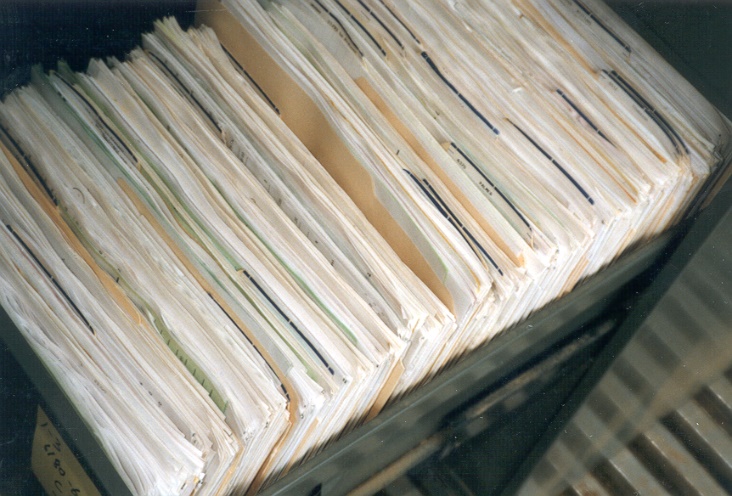 Best Case Scenario
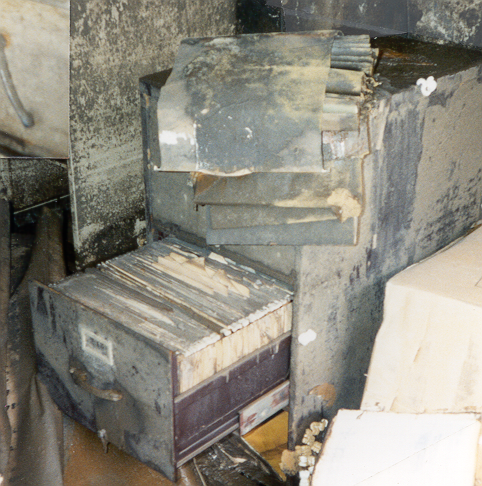 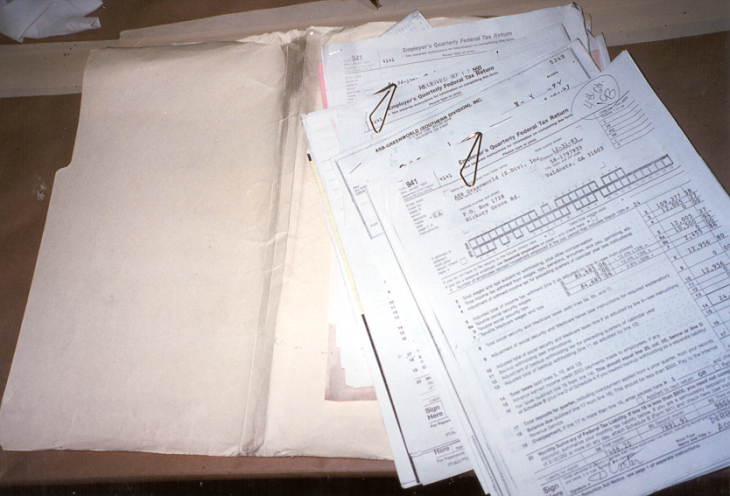 Worst Case Scenario
PROCESS
Click the icons to learn more
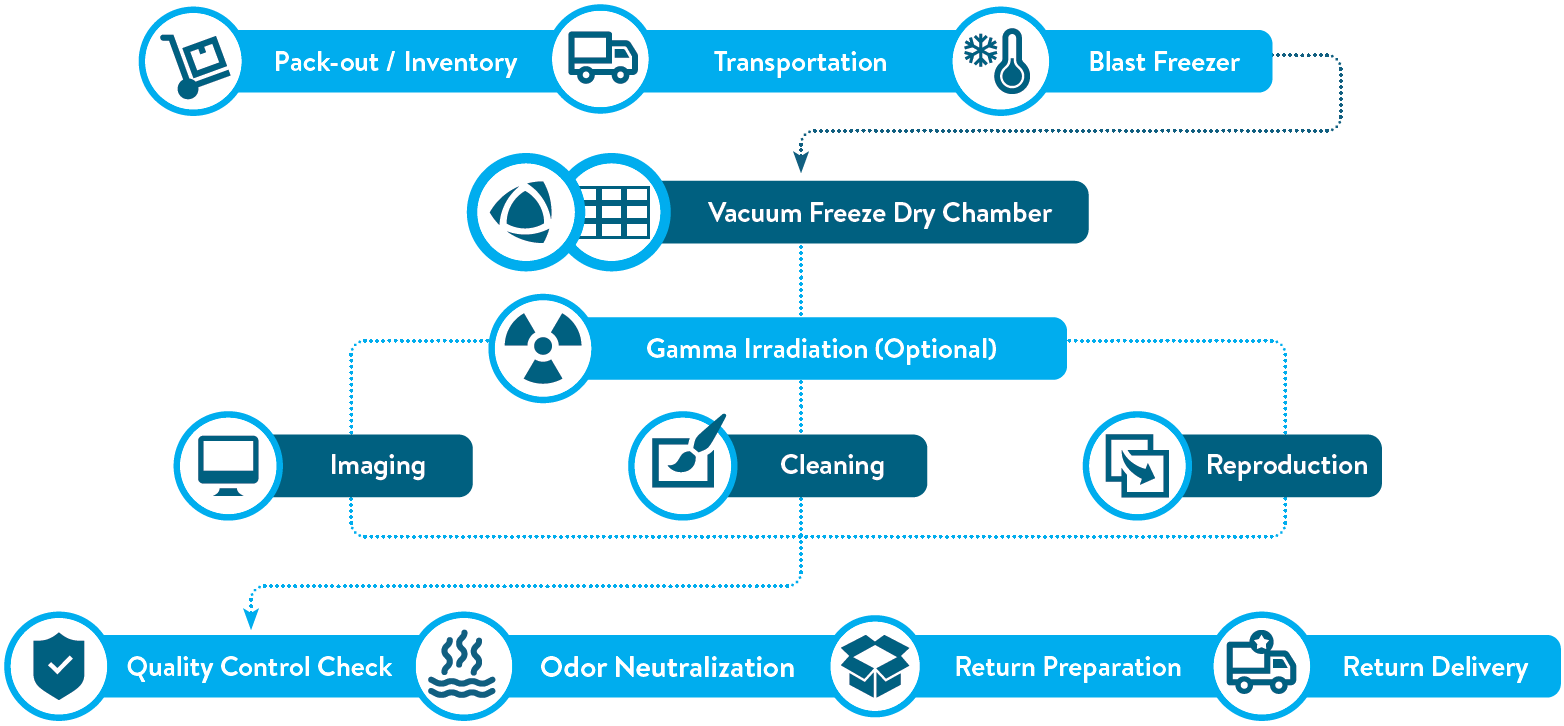 Pack-out / Inventory
Slide 8iiiiiiiiiiiiiiiiiiiiiii
Slide 10iiiiiiiiiiii
Slide 9iiiiiiiiiiiiiiiiiiiiiiiiiiiiiiiiiiiiiiiiiiiiiiiiii
Slide 11iiiiiiiiiiiiiiiiiiiiiiiiiiiiiiiiiiiiiiiii
Slide 13iiiiiiiiiiiii
Slide 14iiiiiiiiiiii
Imaging
Slide 18iiiiiiiiiiiiiii
Slide 17iiiiiiiiiiiiiiiiiiii
Slide 16iiiiiiiiiiiiiiiiiiiiii
Slide 1   Odor Nlilli5
PROCESS
CHAMBER
RESULTS
REGISTER
SERVICE
Recovery Process – Pack Out and Inventory
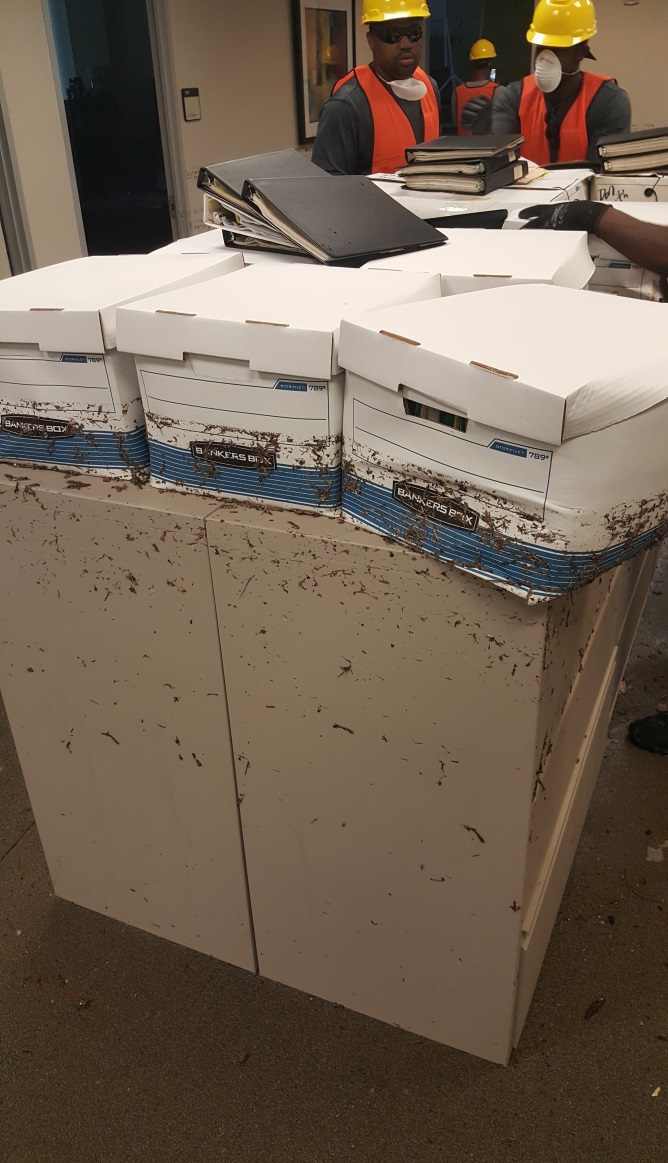 Creating an inventory and packaging damaged collections
Recovery Process – Pack Out and Inventory
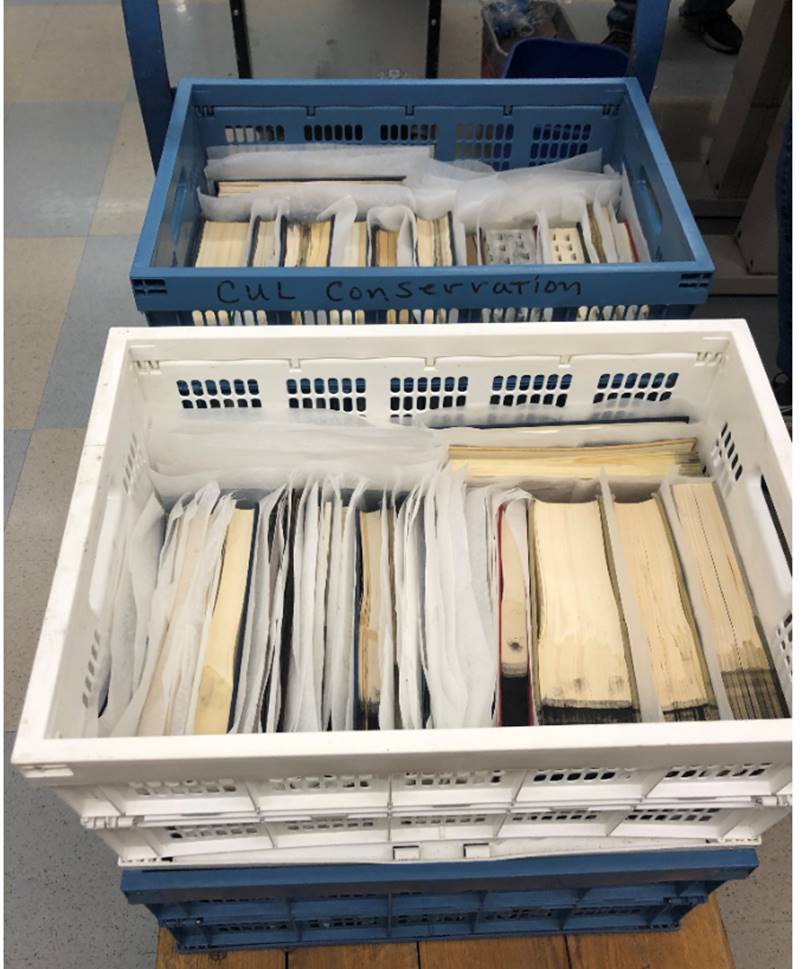 Recovery Process – Pack Out and Inventory
Recovery Process – Pack Out/Shipping
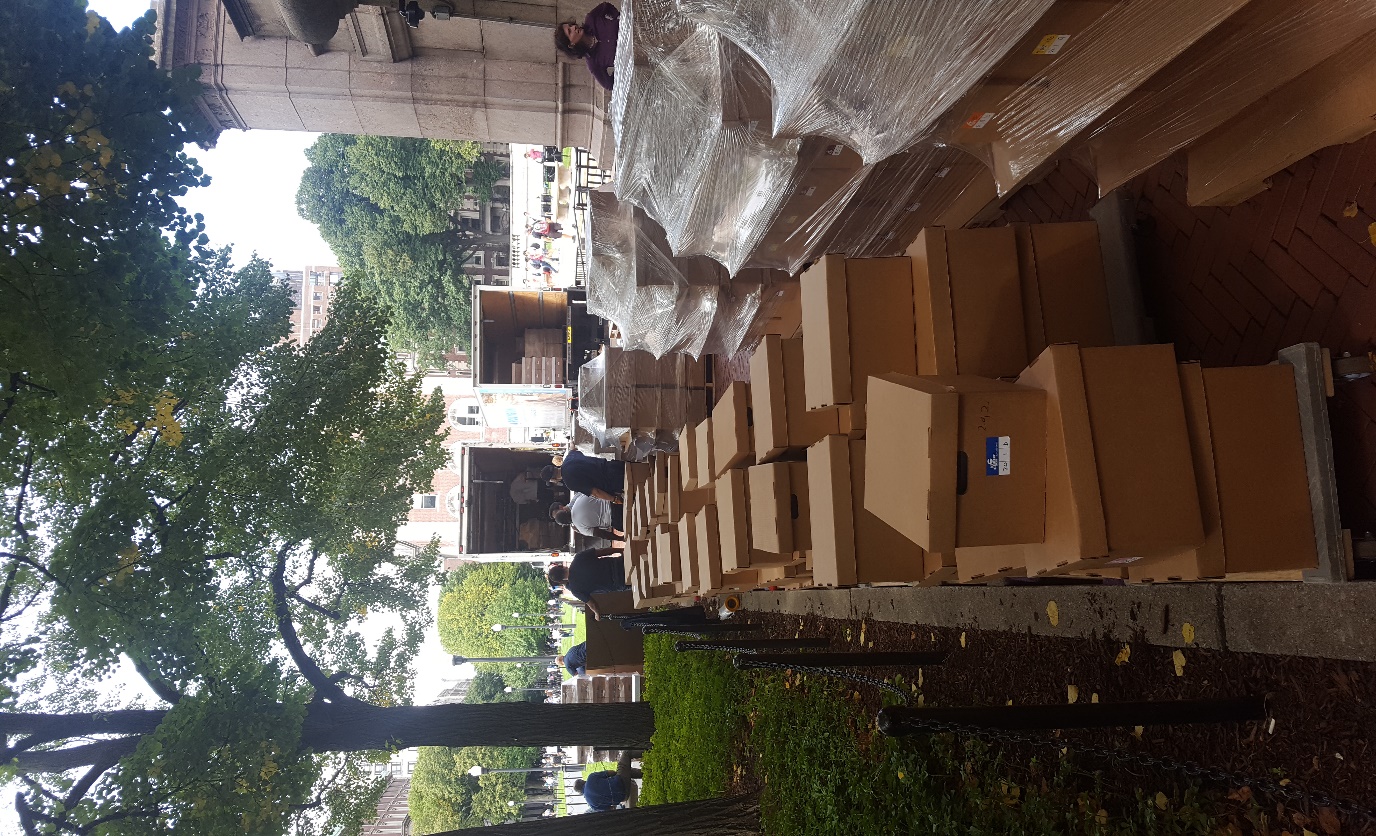 Recovery Process – Shipping
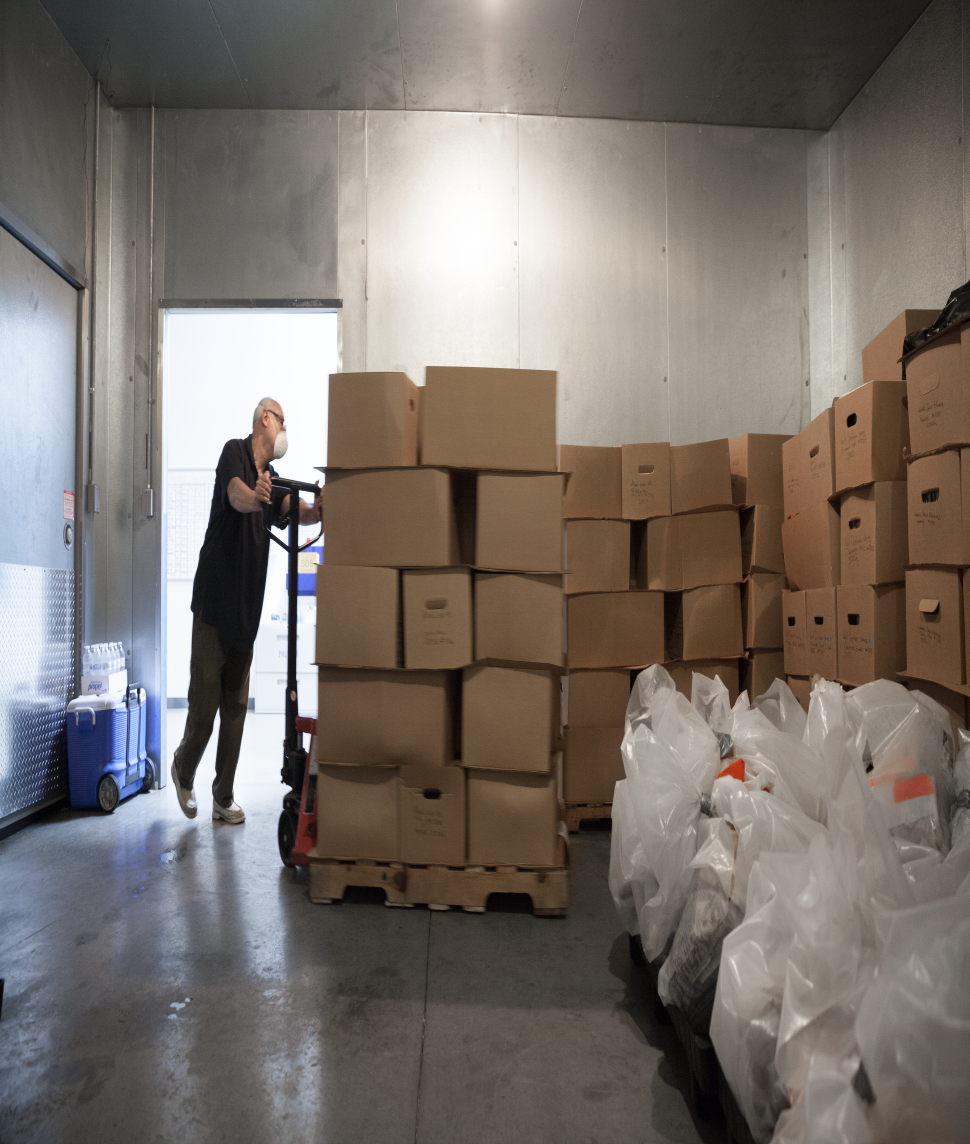 Recovery Process – Freezer Stabilization
Recovery Process – Drying
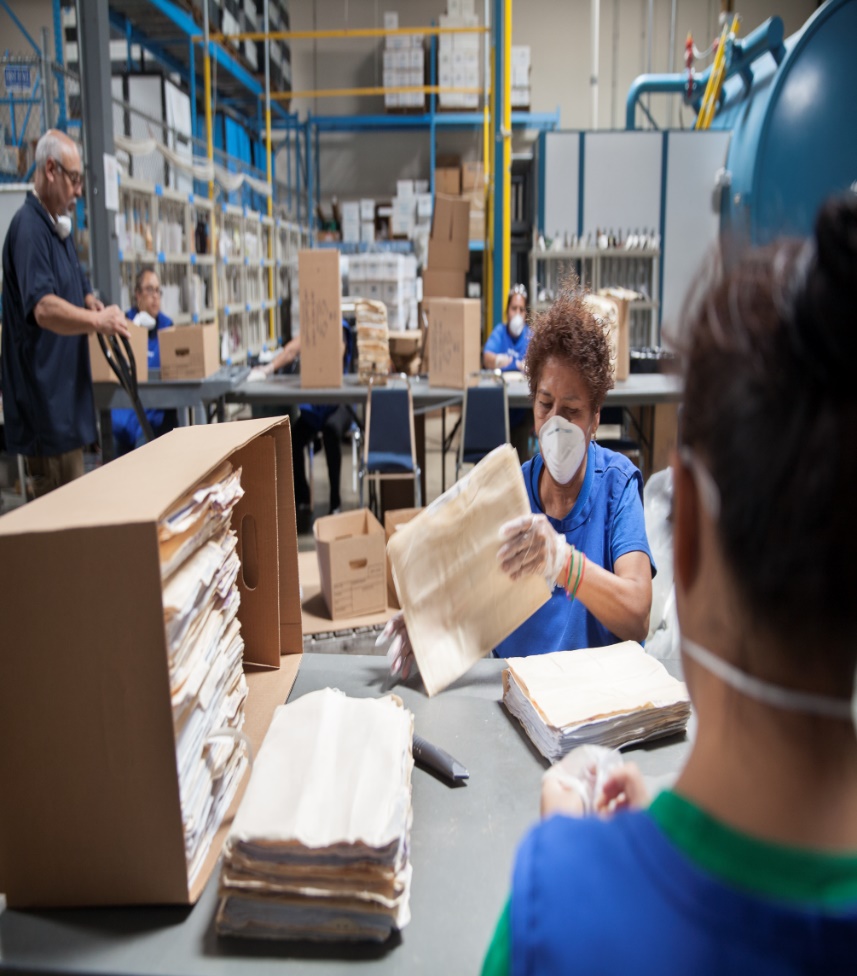 Recovery Process – Cleaning
Recovery Process – Secondary Services
Thank you!!Questions and CommentsMaddie CooperCCAHAmcooper@ccaha.orgmcooper@mcccaha.orgMatt DeCircePolygonmatt.decirce@polygongroup.com